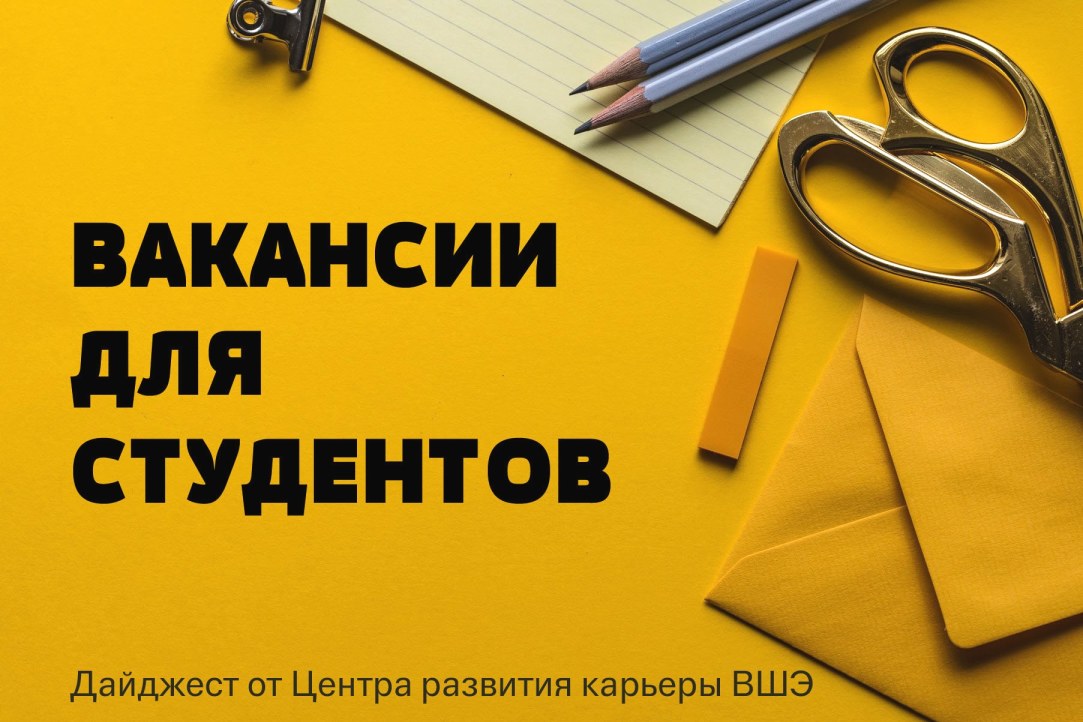 VACANCIES 
FOR
 STUDENTS
STUDENT EMPLOYMENT PROMOTION CENTER
ACTIVITIES OF THE STUDENT EMPLOYMENT PROMOTION CENTER
The organization of temporary employment is one of the most important areas of work that is carried out jointly with student self-government bodies.
MAIN AREAS OF ACTIVITY
THE MECHANISM OF WORK OF THE CENTER FOR THE PROMOTION OF STUDENT EMPLOYMENT
The Center acts as a key and connecting link between the university and stakeholders, assists university students in planning and career development
INFORMATION ABOUT THE APPLICANT
CUSTOMER INFORMATION
APPLICATION FOR RECRUITMENT
APPLICANT'S QUESTIONNAIRE
STUDENT EMPLOYMENT PROMOTION CENTER
Collecting and processing information about the personnel needs of enterprises
Informing students about SEPC
Execution of a service agreement
Selection of work for students and organization of their early employment
Execution of individual applications of enterprises for the selection of candidates for vacant positions
Formation of a database of students
Preparation of an electronic directory for employers with students' resumes
Approval and approval of the list of job seekers